ΗΛΕΚΤΡΙΚΑ ΚΥΚΛΩΜΑΤΑ
ΘΕΩΡΗΜΑ  ΥΠΕΡΘΕΣΗΣ 
ΠΑΡΑΔΕΙΓΜΑΤΑ – ΑΣΚΗΣΕΙΣ
08-04-2021

ΔΙΔΑΣΚΩΝ: ΚΑΡΑΚΑΤΣΑΝΗΣ ΘΕΟΚΛΗΤΟΣ
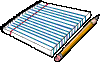 [Speaker Notes: Κάντε κλικ για να προσθέσετε σημειώσεις]
ΘΕΩΡΗΜΑ  ΥΠΕΡΘΕΣΗΣ
Εφαρμόζεται  μόνο  σε  κυκλώματα  πολλών  πηγών, είτε πηγών τάσης είτε πηγών ρεύματος.
Η  γενική  επίδραση  όλων  των  πηγών  σε  ένα  κύκλωμα  είναι  το  άθροισμα  των  επιδράσεων  των  ξεχωριστών  πηγών.
Αφαιρούνται  διαδοχικά  όλες  οι  πηγές  εκτός  από μία. Επιλύεται διαδοχικά το  κάθε  κύκλωμα  μόνο  με  την  μία  πηγή  κάθε  φορά  και  τελικά  προστίθενται  τα  επιμέρους  αποτελέσματα.
2
[Speaker Notes: Με ποιόν τρόπο θα επωφεληθεί το ακροατήριο από την παρουσίαση: Οι ενήλικες εκπαιδευόμενοι ενδιαφέρονται περισσότερο για ένα θέμα αν γνωρίζουν τους λόγους για τους οποίους το θέμα είναι σημαντικό.
Επίπεδο εμπειρίας του παρουσιαστή στο θέμα αυτό: Αναφέρετε συνοπτικά τις πιστοποιήσεις σας σε αυτόν τον τομέα ή τους λόγους για τους οποίους θα πρέπει να σας παρακολουθήσουν οι συμμετέχοντες.]
Αφαιρώ πηγές σημαίνει:
Πηγή τάσης την βραχυκυκλώνω, δηλαδή την αντικαθιστώ με βραχυκύκλωμα.
Πηγή ρεύματος την ανοιχτοκυκλώνω δηλαδή την διαγράφω και στη θέση της αφήνω ανοιχτούς ακροδέκτες.

Φορτία σε παράλληλη σύνδεση με βραχυκύκλωμα ή σε σύνδεση σειράς με ανοιχτό κύκλωμα  δεν διαρρέονται από ρεύμα δηλαδή είναι σαν να μην υπάρχουν.
3
ΕΞΕΤΑΣΤΙΚΗ   ΠΕΡΙΟΔΟΣ:           ΙΑΝΟΥΑΡΙΟΥ   2020
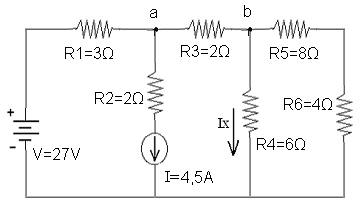 ΘΕΜΑ  1Ο :    ( Μονάδες  2.50 ).
Στο  κύκλωμα  που  δίνεται  με  εφαρμογή  του  Θεωρήματος  της  υπέρθεσης  να  υπολογιστεί :   
α) το  ρεύμα  Ιx  επάνω στην αντίσταση R4 = 6Ω 
β) η πτώση τάσεως Vab επάνω στην αντίσταση R3 = 2Ω  και 
γ)  ποια πρέπει να είναι η τιμή της πηγής ρεύματος έτσι ώστε να μηδενιστεί η πτώση τάσεως επάνω στην αντίσταση R6 = 4Ω ;
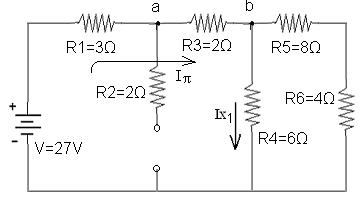 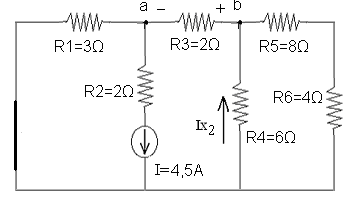 1)  Μόνο  με  την  πηγή   τάσης  V  ( ανοιχτοκυκλώνεται  η  πηγή  ρεύματος )
Από την αντίσταση R2=2Ω δεν περνά ρεύμα γιατί υπάρχει ανοικτό κύκλωμα.
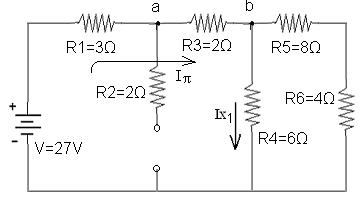 Το ρεύμα της πηγής διακλαδίζεται  στον  κόμβο  b επάνω  στις  αντιστάσεις  
R4 = 6 Ω  και  στις αντιστάσεις  R5 + R6 = 8 + 4 = 12 Ω
2)  Μόνο  με  την  πηγή  ρεύματος  Ι  ( βραχυκυκλώνεται  η  πηγή  τάσης )
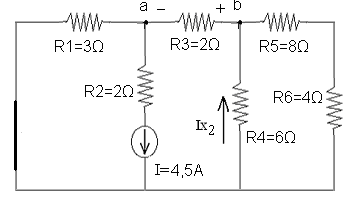 Έτσι Iba = R1 x I / (R1 + R’eq ) = 3 x 4,5 / (3 + 6) = 1,5A
Το  ρεύμα  Iab  διακλαδίζεται  στον  κόμβο  b  επάνω στην  αντίσταση 
 R4 = 6 Ω  και  στον  κλάδο  με  τις  αντιστάσεις  ( R5+R6 ) = ( 8+4 ) = 12 Ω.
(2)
(1)
Vab2= – 3V
Vab1=6V
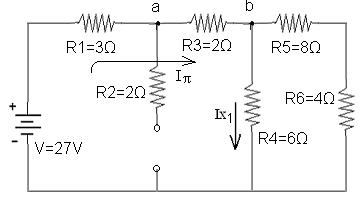 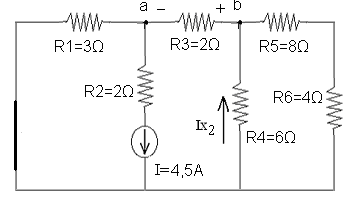 1A
IR6(1)=1A
IR6(2)=0,5A
2A
Επίσης          IR6 (1)   =  1 Α                       και                        IR6 (2)  =  0,5 Α
Για να είναι η πτώση τάσεως επάνω στην αντίσταση R6=4Ω μηδενική θα πρέπει το συνολικό  ρεύμα να είναι μηδέν.
Επομένως θα πρέπει το ρεύμα που διαρρέει την R6 μόνο με την πηγή ρεύματος να είναι ίσο και αντίθετης φοράς με το ρεύμα που διαρρέει την ίδια αντίσταση μόνο με την πηγή τάσης.
Έτσι η  τιμή της πηγής ρεύματος θα πρέπει να διπλασιαστεί και να γίνει  I = 9A.
ΕΞΕΤΑΣΤΙΚΗ   ΠΕΡΙΟΔΟΣ:            ΣΕΠΤΕΜΒΡΙΟΣ    2019
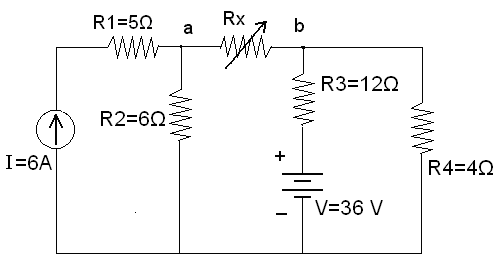 ΘΕΜΑ  3Ο :    ( Μονάδες  2.50 ).
Για το κύκλωμα  που δίνεται 
α) Nα προσδιοριστεί  το  ισοδύναμο  κατά  Norton ανάμεσα  στα  σημεία  a  και  b. 
β) Ποια πρέπει να είναι η τιμή της  μεταβλητής αντίστασης Rx έτσι  ώστε  να  καταναλώνει την  μέγιστη  ισχύ  και  να  υπολογιστεί  η  τιμή της  μέγιστης  αυτής  ισχύος.
Για  τον  υπολογισμό  του  ΙΝ , απομακρύνεται  η  αντίσταση  Rx ,  βραχυκυκλώνονται  τα   σημεία   a   και   b    και   εφαρμόζεται  το  θεώρημα  της  υπέρθεσης.
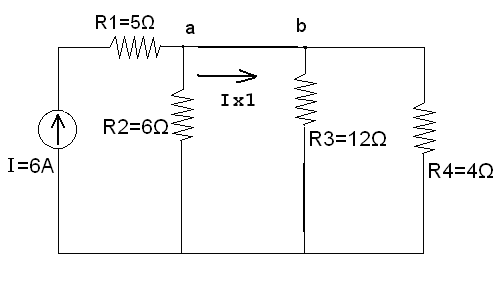 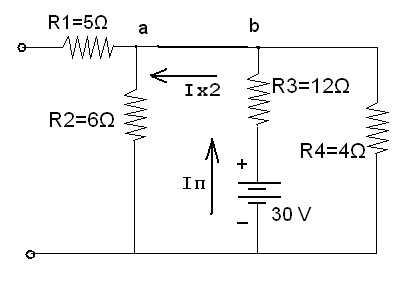 1)  Μόνο  με  την  πηγή  ρεύματος  (βραχυκυκλώνεται  η  πηγή  τάσης)
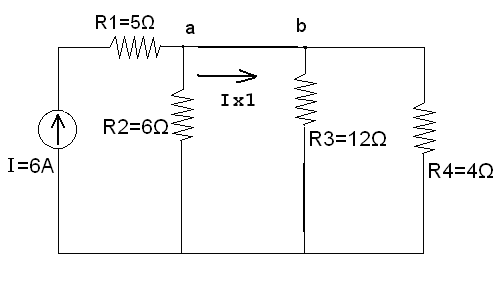 2)  Μόνο  με  την  πηγή  τάσης  (ανοιχτοκυκλώνεται  η  πηγή  ρεύματος)
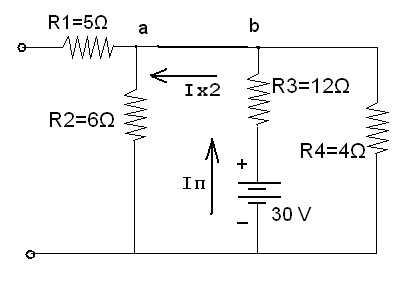 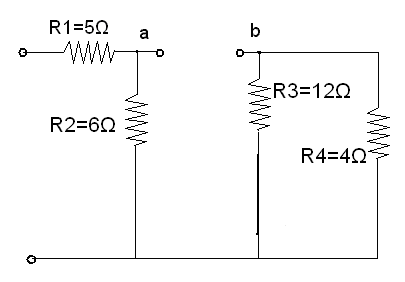 Για  τον  υπολογισμό  της  RΝ   απομακρύνεται  η  αντίσταση  Rx ,  βραχυκυκλώνεται  η  πηγή  τάσης και ανοιχτοκυκλώνεται  η πηγή ρεύματος.
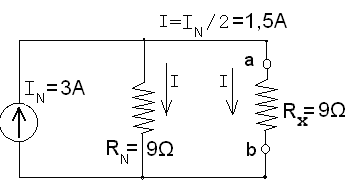 Έτσι  το  ισοδύναμο  κύκλωμα  κατά  Νorton  δίνεται  στο  διπλανό  σχήμα :
ΕΞΕΤΑΣΤΙΚΗ   ΠΕΡΙΟΔΟΣ:            ΙΟΥΝΙΟΥ    2017
ΘΕΜΑ  3Ο :    ( Μονάδες  2.50 ).
Για  το  κύκλωμα  που  δίνεται :
α) Nα προσδιοριστεί το ισοδύναμο  κατά  Τhevenin ανάμεσα στα σημεία  a και  b.
β) Ποια πρέπει να είναι η τιμή της  μεταβλητής αντίστασης Rx έτσι ώστε  να καταναλώνει την μέγιστη ισχύ και να υπολογιστεί η τιμή της μέγιστης αυτής ισχύος.
Με εφαρμογή  του θεωρήματος της υπέρθεσης θα πρέπει να υπολογιστεί η τάση Vab.
Όταν βραχυκυκλώνεται  η πηγή τάσης οι αντιστάσεις των 8Ω και 5Ω είναι συνδεδεμένες παράλληλα με το βραχυκύκλωμα και δεν διαρρέονται από ρεύμα.
Όταν ανοιχτοκυκλώνεται η πηγή ρεύματος η αντίσταση των 12Ω είναι σε σειρά συνδεδεμένη με το ανοιχτό κύκλωμα και δεν διαρρέεται από ρεύμα.
1)  Μόνο  με  την  πηγή  ρεύματος  (βραχυκυκλώνεται η πηγή τάσης)
Με  βραχυκυκλωμένη  την  πηγή  τάσης οι αντιστάσεις των 8 Ω και 5 Ω   βραχυκυκλώνονται και αυτές με αποτέλεσμα  να  προκύπτει  το  διπλανό  κύκλωμα.
2)  Μόνο  με  την  πηγή  τάσης   (ανοιχτοκυκλώνεται   η πηγή ρεύματος)
Με  ανοιχτοκυκλωμένη  την  πηγή  ρεύματος  η  αντίσταση των 12 Ω  δεν  διαρρέεται  από  ρεύμα  ενώ στα άκρα της αντίστασης των 8 Ω   εφαρμόζεται  η  τάση  των  – 20 V  και  ουσιαστικά  η  αντίσταση  των  8 Ω  λειτουργεί  ως  πηγή  τάσης  στο  διπλανό  κύκλωμα  συνδεσμολογίας  σειράς  με  αντιστάσεις       50 Ω + 10 Ω + 15 Ω
Η   τάση   Vab   είναι   η   πτώση  τάσεως   στις   αντιστάσεις   10 Ω + 50 Ω .
Σύμφωνα  με  τον  τύπο  του  διαιρέτη   τάσης
Vab2 =
Έτσι  Vth = Vab = Vab (1) + Vab (2)  =  100 V  –  16 V  =  84 V
Για το ισοδύναμο κύκλωμα κατά Thevenin  ανάμεσα  στα  σημεία   a  και  b  που  δίνεται  δίπλα  ισχύει :
 
Ι = Vth / ( Rth  +  Rx )
Για  να  καταναλώνει  την  μέγιστη  ισχύ  η  αντίσταση  Rx  θα  πρέπει   να   είναι
Rx  =  Rth  = 12 Ω
και  έτσι  : Ι = 84 V / ( 12  +  12 ) Ω  =  3,5 Α
 
ενώ η μέγιστη ισχύς  επάνω  στην  αντίσταση  Rx  θα  είναι: 

Ρ = Ι 2  x Rx = 3,5 2 x 12 = 147 W.
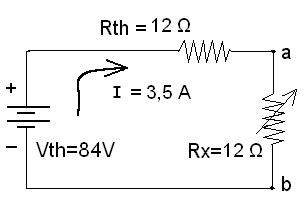 ΕΞΕΤΑΣΤΙΚΗ   ΠΕΡΙΟΔΟΣ:           ΙΑΝΟΥΑΡΙΟΥ   2020
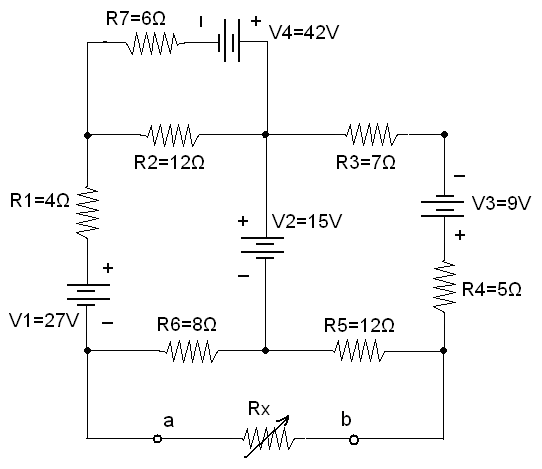 ΘΕΜΑ  3Ο :    ( Μονάδες  2.50 ).
Για  το  κύκλωμα  που  δίνεται 
α) Nα προσδιοριστεί το ισοδύναμο κατά Thevenin ανάμεσα  στα  σημεία  a  και  b.
β)  Ποια  πρέπει να  είναι  η  τιμή  της  μεταβλητής  αντίστασης  Rx  έτσι   ώστε  να  καταναλώνει  την  μέγιστη  ισχύ  και  να  υπολογιστεί  η  τιμή  της  μέγιστης  αυτής  ισχύος.
Για  τον  υπολογισμό  της  Vth,  απομακρύνεται  η αντίσταση  Rx  και  έτσι  θα  πρέπει  να  υπολογιστεί  η  τάση  ανοιχτού κυκλώματος,  Vth = Vab = V1 + V2, που είναι οι πτώσεις τάσεως των αντιστάσεων  R6=8Ω  και  R5=12Ω  αντίστοιχα. 
Το  θετικό  πρόσημο  ισχύει  επειδή  θεωρείται  ότι  έχουν  την  ίδια  πολικότητα.
Για  την  ανάλυση  του  κυκλώματος  θα  εφαρμοστεί   η  μέθοδος   βρόχων.
Οι  βρόχοι  που  επιλέγονται και τα ρεύματα των βρόχων  J1, J2  και  J3  μαζί  με τις  αντίστοιχες  πολικότητες των αντιστάσεων  φαίνονται  στο ακόλουθο σχήμα.
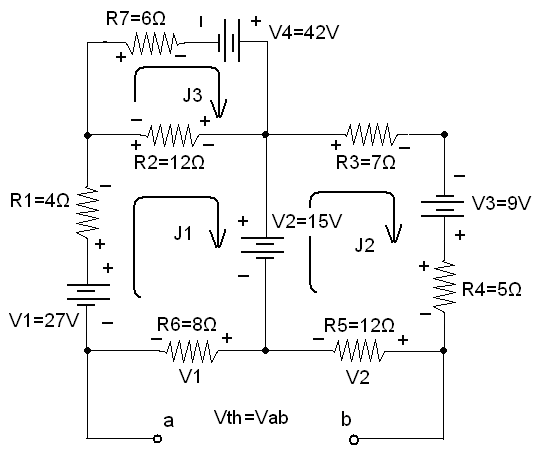 Οι τρείς εξισώσεις βρόχων είναι οι ακόλουθες:
–  V1 + 4J1 + 12 (J1 – J3) + V2 + 8J1 = 0     (1)
–  V2 + 7J2 – V3 + 5J2 + 12J2 = 0 	             (2)
–  V4 + 12 (J3 – J1) + 6J3 = 0	             (3)
Επομένως οι πτώσεις τάσεως  επάνω  στις  αντιστάσεις  R6 και  R5 είναι  αντίστοιχα
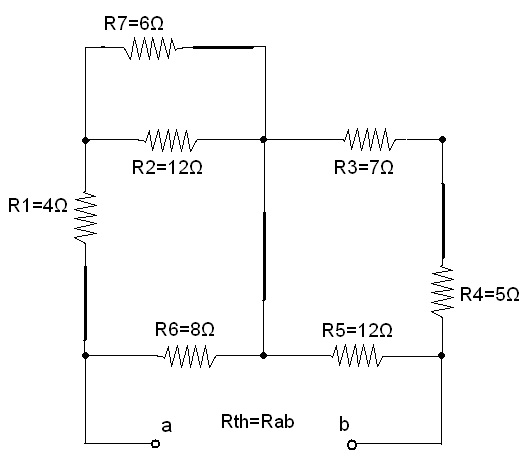 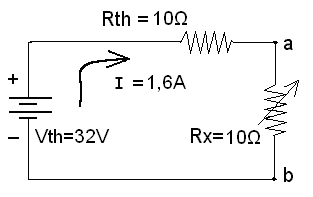 Για  το  ισοδύναμο  κύκλωμα  κατά  Thevenin  που   δίνεται δίπλα  ισχύει: Ι = Vth / ( Rth  +  Rx )

Για  να  καταναλώνει  την  μέγιστη  ισχύ  η  αντίσταση  Rx  πρέπει  να  είναι Rx=Rth =  10 Ω

και  έτσι  : Ι = 32 V / ( 10 + 10 ) Ω  =  1,6 Α

ενώ η μέγιστη ισχύς επάνω στην αντίσταση Rx θα είναι:  Ρ =  Ι 2  Χ  Rx   =  1,6 2  Χ  10 =  25,6 W
ΕΞΕΤΑΣΤΙΚΗ   ΠΕΡΙΟΔΟΣ:        ΠΤΥΧΙΑΚΗ   ΦΕΒΡΟΥΑΡΙΟΥ     2011
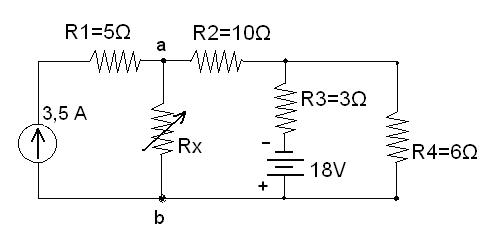 ΘΕΜΑ  3Ο :    ( Μονάδες  2.50 ).
Για  το  κύκλωμα  που  δίνεται 
α) Nα προσδιοριστεί το ισοδύναμο  κατά Norton ανάμεσα στα σημεία a   και  b.
β)  Ποια  πρέπει  να  είναι  η  τιμή  της  μεταβλητής  αντίστασης  Rx  έτσι   ώστε  να  καταναλώνει  την  μέγιστη  ισχύ  και  να  υπολογιστεί  η  τιμή  της  μέγιστης  αυτής  ισχύος.
Για τον υπολογισμό του ρεύματος βραχυκύκλωσης Norton ανάμεσα στα σημεία a και b απομακρύνεται η αντίσταση Rx βραχυκυκλώνονται τα σημεία και εφαρμόζεται το θεώρημα της υπέρθεσης
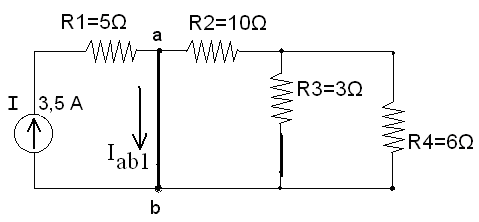 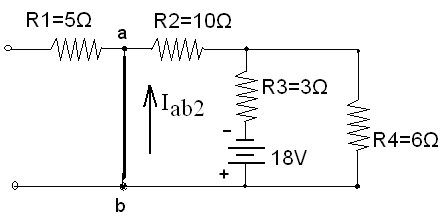 1)  Μόνο  με  την  πηγή  ρεύματος  (βραχυκυκλώνεται  η  πηγή  τάσης).
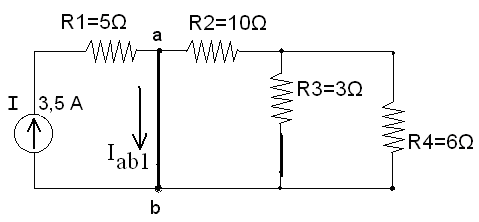 Το  ρεύμα  βραχυκύκλωσης  μεταξύ  των  σημείων  a  και  b  στην  περίπτωση  αυτή  θα  είναι:             Ιab1 =  I = 3,5 A
Οι αντιστάσεις  R2,  R3 και R4 δεν διαρρέονται από  ρεύμα  λόγω  του  βραχυκυκλώματος.
2) Μόνο  με  την  πηγή  τάσης   (ανοιχτοκυκλώνεται  η  πηγή  ρεύματος).
Η  αντίσταση  R1  δεν  διαρρέεται  από  ρεύμα  επειδή  υπάρχει  ανοικτό  κύκλωμα.
Έτσι  η  συνολική  αντίσταση  που  βλέπει  η  πηγή  είναι  η  R3  σε  σειρά  με  τον  παράλληλο  συνδυασμό  της R2  με  την  R4:
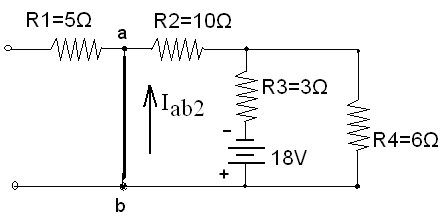 Req = R3 + ( R2 // R4 ) = 3 + ( 10 // 6 ) =
= 3 + 10 x 6 / ( 10 + 6 ) =  6,75 Ω
Το συνολικό ρεύμα της πηγής θα είναι:
Ιπ = V / Req = 18 V / 6,75 Ω = 2,667 Α
Επειδή  η  κατεύθυνση  των  ρευμάτων  στις   δύο  περιπτώσεις   (1)  και  (2)  
είναι   αντίθετη ,  το  συνολικό  ρεύμα  βραχυκύκλωσης  Norton  θα  είναι :  
IN  =  Iab1  –  Iab2  =  3,5 A – 1 A  =  2,5 A
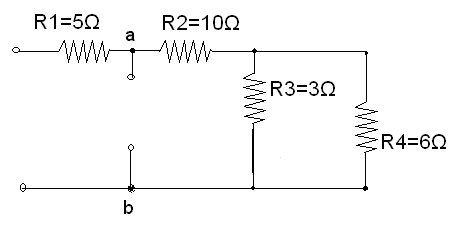 Για το ισοδύναμο κύκλωμα κατά Norton ανάμεσα  στα  σημεία  a  και  b  που  δίνεται  δίπλα  ισχύει :
IN  = 2,5 A     και        RΝ  = 12 Ω
Για  να  καταναλώνει  την  μέγιστη  ισχύ  η αντίσταση Rx  θα  πρέπει  να  είναι
Rx  =  RN  = 12 Ω
και  έτσι  : Ι = IN / 2  =  1,25 Α
ενώ  η  μέγιστη  ισχύς  επάνω  στην αντίσταση  Rx  θα  είναι: 
Ρ = Ι 2  x Rx = 1,25 2 x 12 = 18,75 W
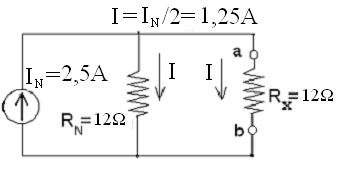 ΑΝΑΛΥΣΗ  ΚΥΚΛΩΜΑΤΟΣ
Νόμος  του  Ohm
1ος Νόμος  Τάσεων  του  Kirchhoff
2ος Νόμος Ρευμάτων του Kirchhoff
Σύνθεση αντιστάσεων
Τύπος διαιρέτη τάσεως
Τύπος διαιρέτη ρεύματος
Μέθοδος  βρόχων
Θεώρημα Thevenin – Θεώρημα  Norton
Θεώρημα  υπέρθεσης  ή  επαλληλίας
21